Una vez Scout, Siempre Scout…
Una vez Guía, Siempre Guía…
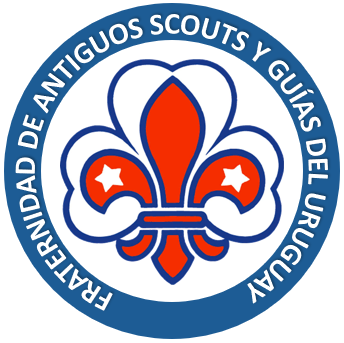 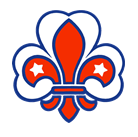 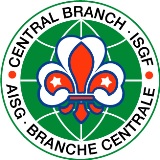 Afiliados a la Rama Central de la  
Amistad Internacional Scout y Guía (AISG, ISGF en inglés)
La Fraternidad de Antiguos Scouts y Guías del Uruguay (FASGU) es una organización para adultos en apoyo del Escultismo y el Guidismo y que desean incentivar la amistad, la camaradería y las actividades al aire libre a través de proyectos orientados a la comunidad y el servicio.

Nuestra asociación esta abierta a antiguos Scouts y Guías así como también para hombres y mujeres adultos que no han tenido la oportunidad de serlo cuando eran niños. 

Siempre hay espacio para compartir un mate...

¡VENÍ A CONOCERNOS!
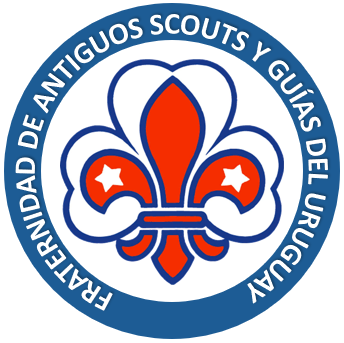 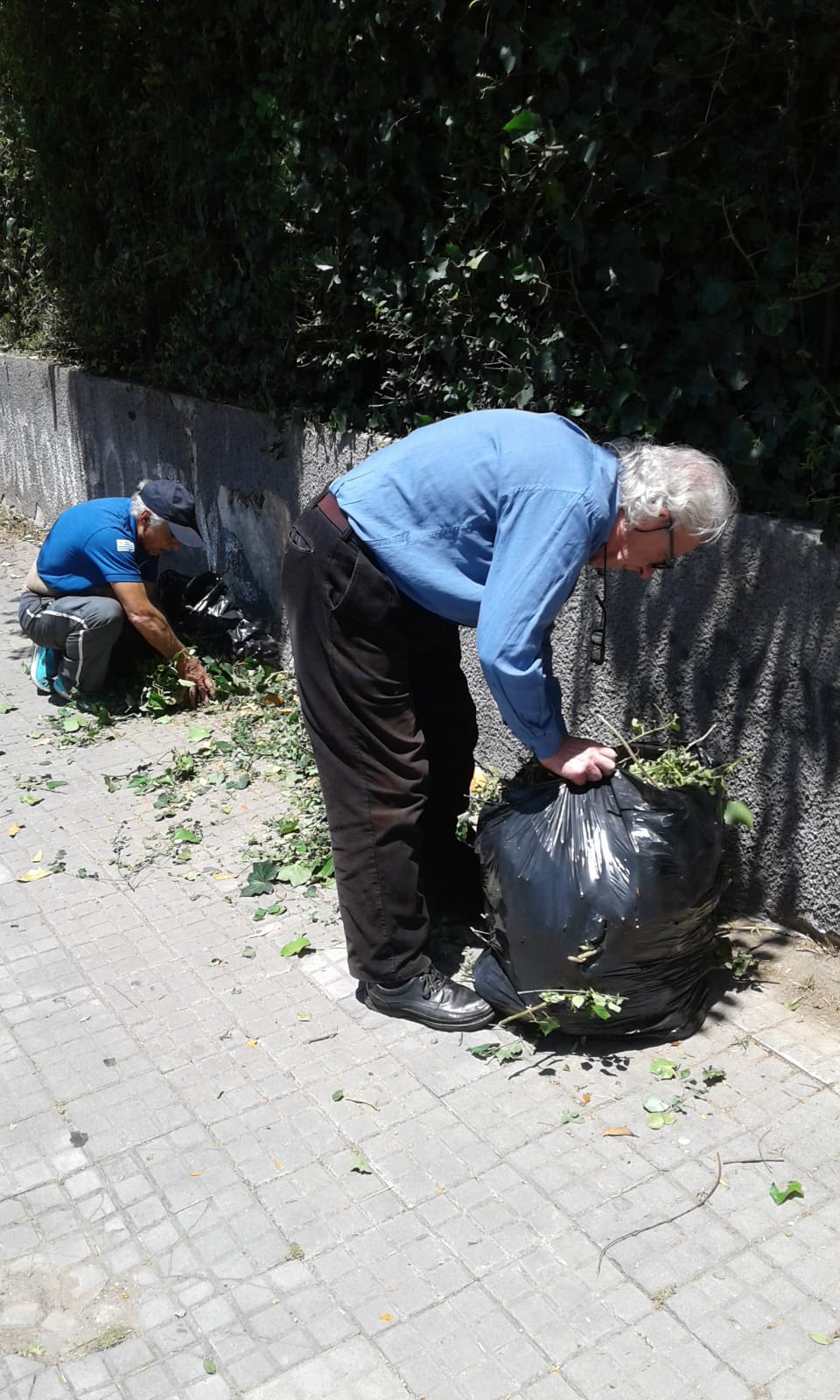 NUESTROS OBJETIVOS:

Ayudar a los Antiguos Scouts y Guías a mantener en sus propias vidas de la Promesa y la Ley Scout-Guía.

Servir a la comunidad en la que vivimos y trabajamos, conforme al espíritu Scout y Guía.

Apoyar a las actividades del Escultismo y Guidismo, especialmente a las asociaciones juveniles en Uruguay.
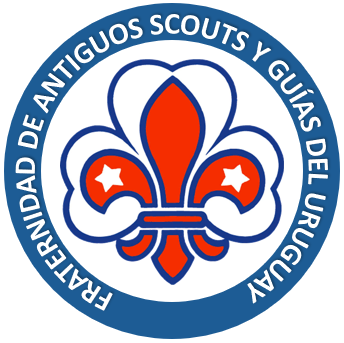 ¿Qué actividades hacen 
los Antiguos Scouts y Guías?
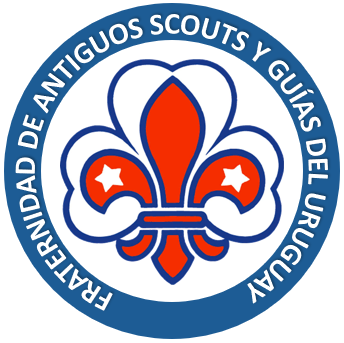 VISITAS CULTURALES
FOGONES Y VELADAS
SERVICIOS 
COMUNITARIOS
ACTIVIDADES AL AIRE LIBRE
VIAJES Y ENCUENTROS 
NACIONALES E INTERNACIONALES
EXCURSIONES 
Y CAMINATAS
PROYECTOS 
SOCIALES
CAMPAMENTOS
Y ACANTONAMIENTOS
Y…¡Muchas cosas más!

Pero sobre todo lo importante es divertirnos 
y pasar buenos momentos haciendo buenas acciones, mientras dijo como Lord Baden – Powell, nuestro Fundador : 

“Nos esforzamos por dejar este mundo en mejores condiciones de como lo encontramos”.
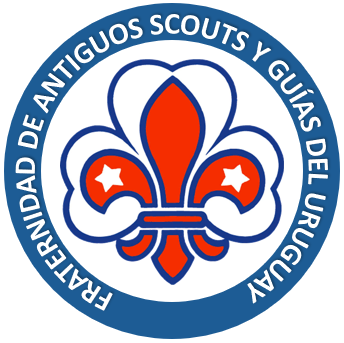 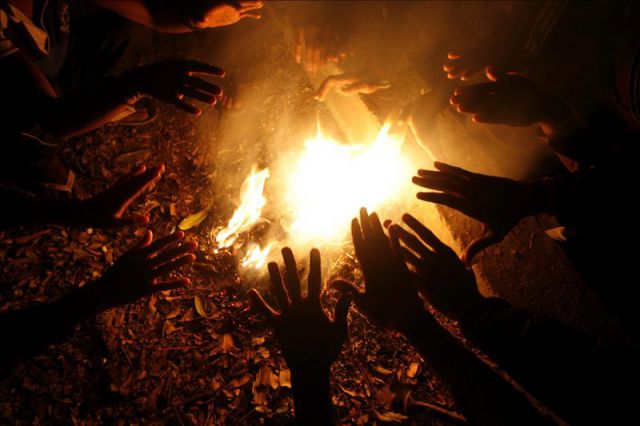 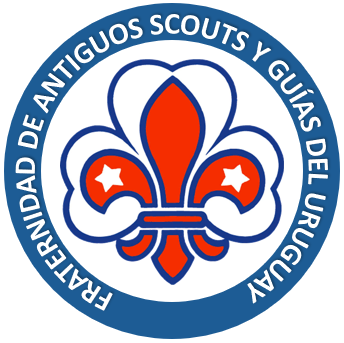 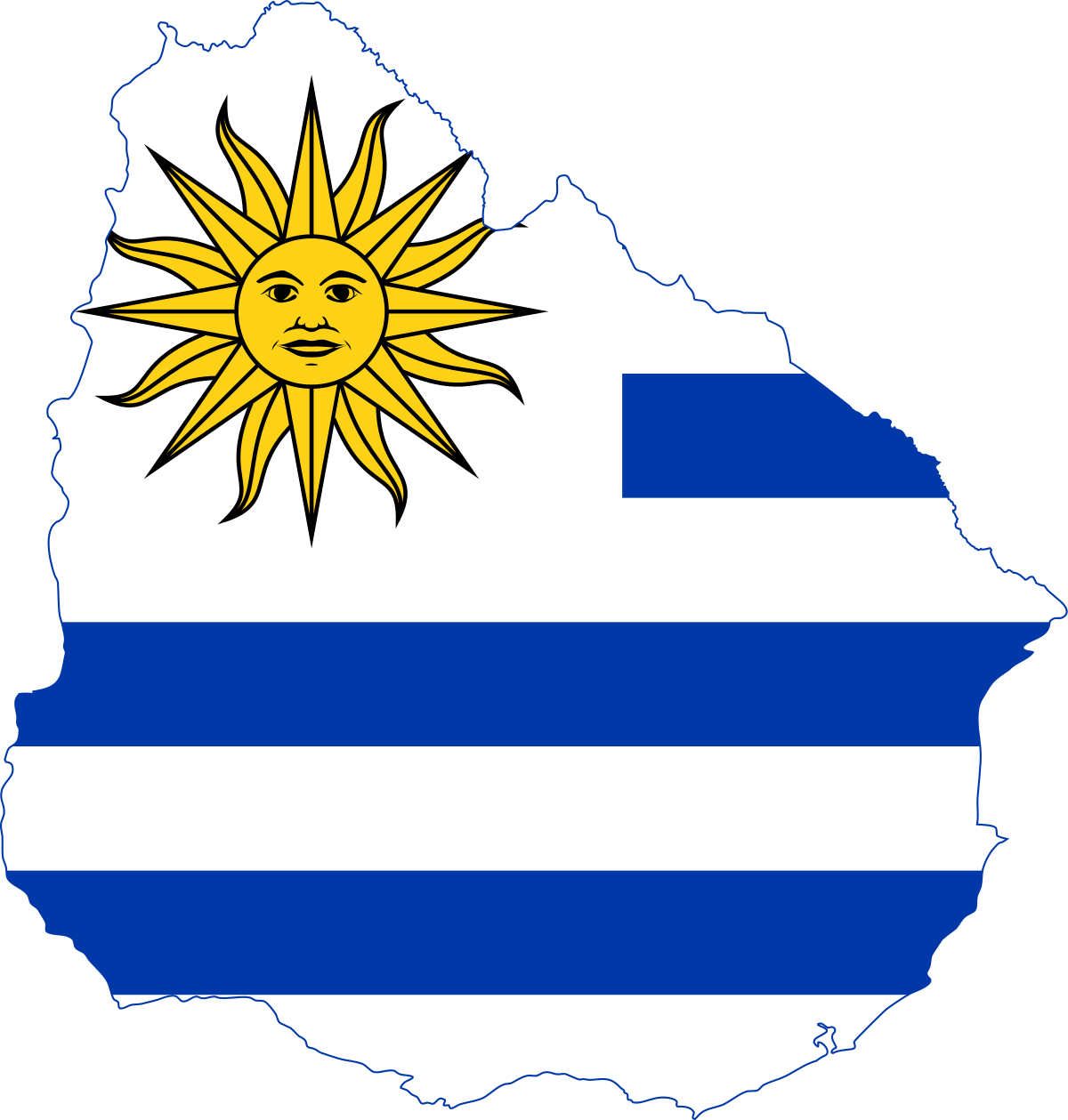 FASGU es una asociación nacional con proyección nacional e internacional. 

Somos miembros de la Rama Central de la Amistad Internacional Scout y Guía 
(AISG – ISGF), organización presente en 
más de 100 países alrededor del mundo.
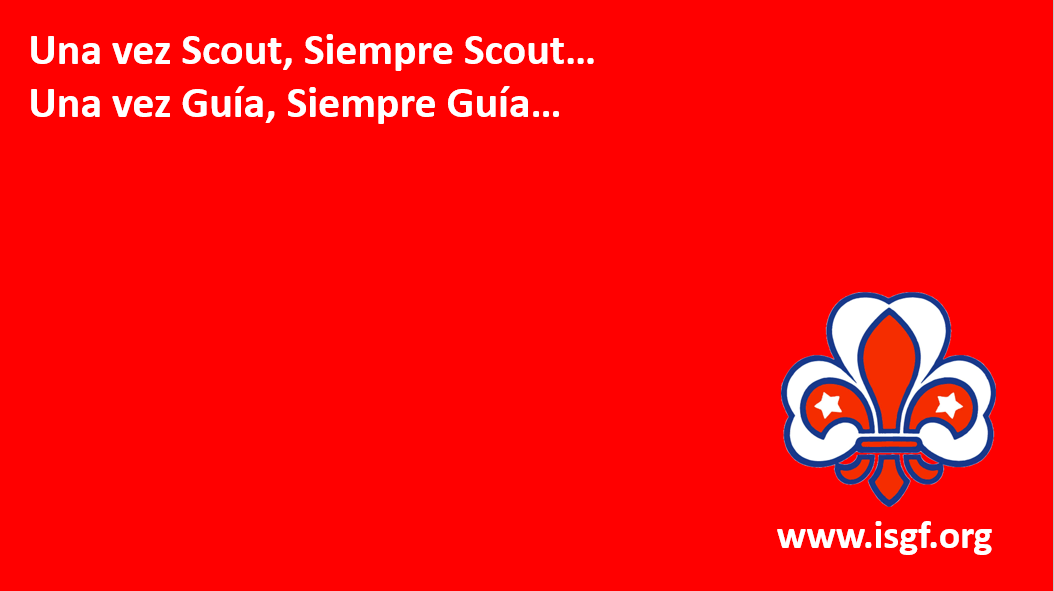 VISITA NUESTRA PÁGINA WEB






WWW.URUGUAY.SCOUTSADULTOS.ORG
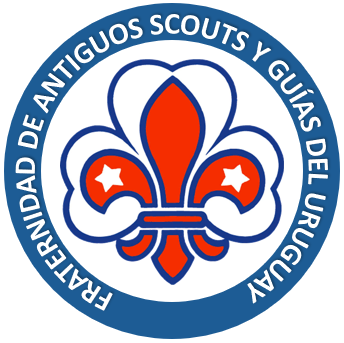